Basketprotokollet
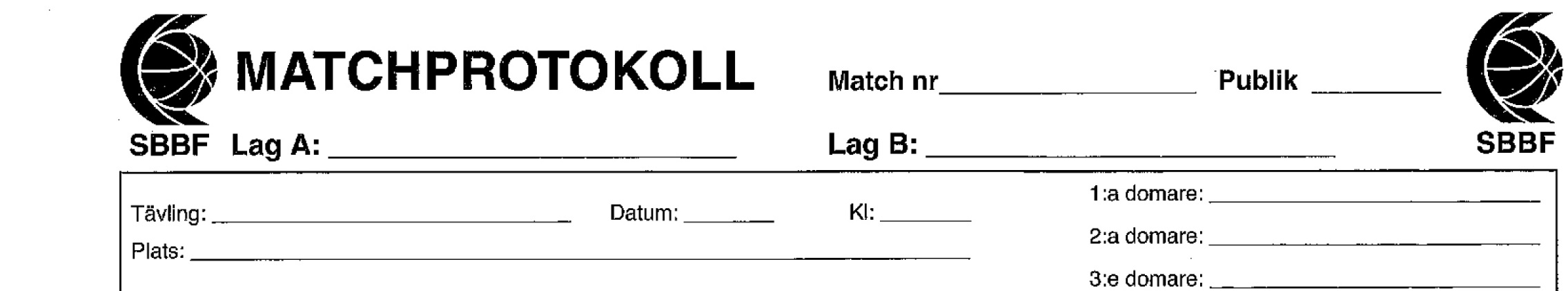 Översta delen, här fylls allmän information om matchen i:
Vilka spelar? (Lag A och Lag B)
Datum
Tid
Plats (T.ex. Vällingbyhallen)
Domarnas namn
Matchnummer och publiksiffra
(Under Blackeberg Basket Cup kommer all information under denna del redan vara ifylld).
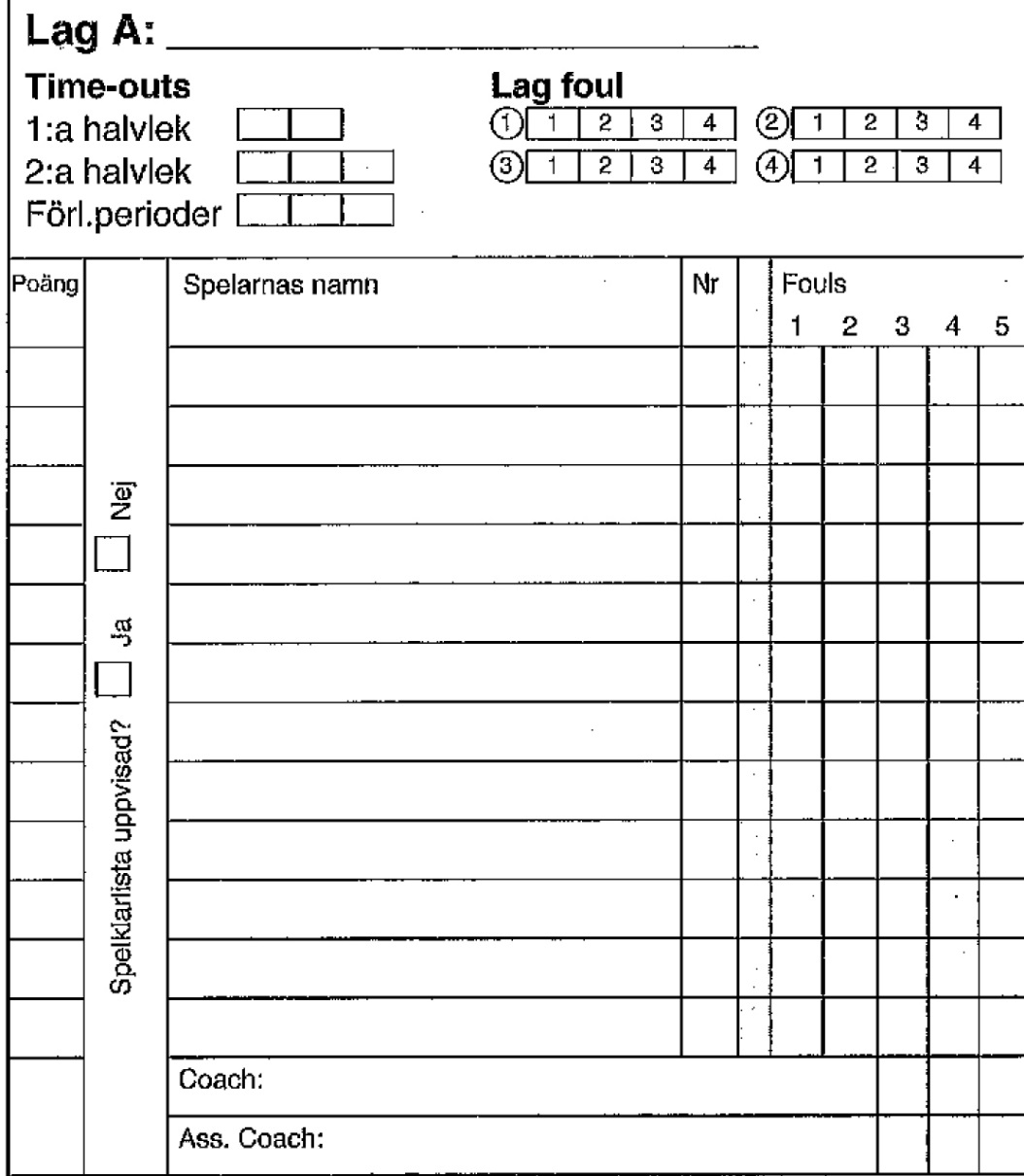 Laguppställning, time-outs och fouls.
Fyll i namnet på laget (lag A i bilden)
Spelarnamn fylls i med efternamn och initial på förnamn, t.ex. JOHANSSON, A.
Lagkapten markeras med (K) efter namnet.
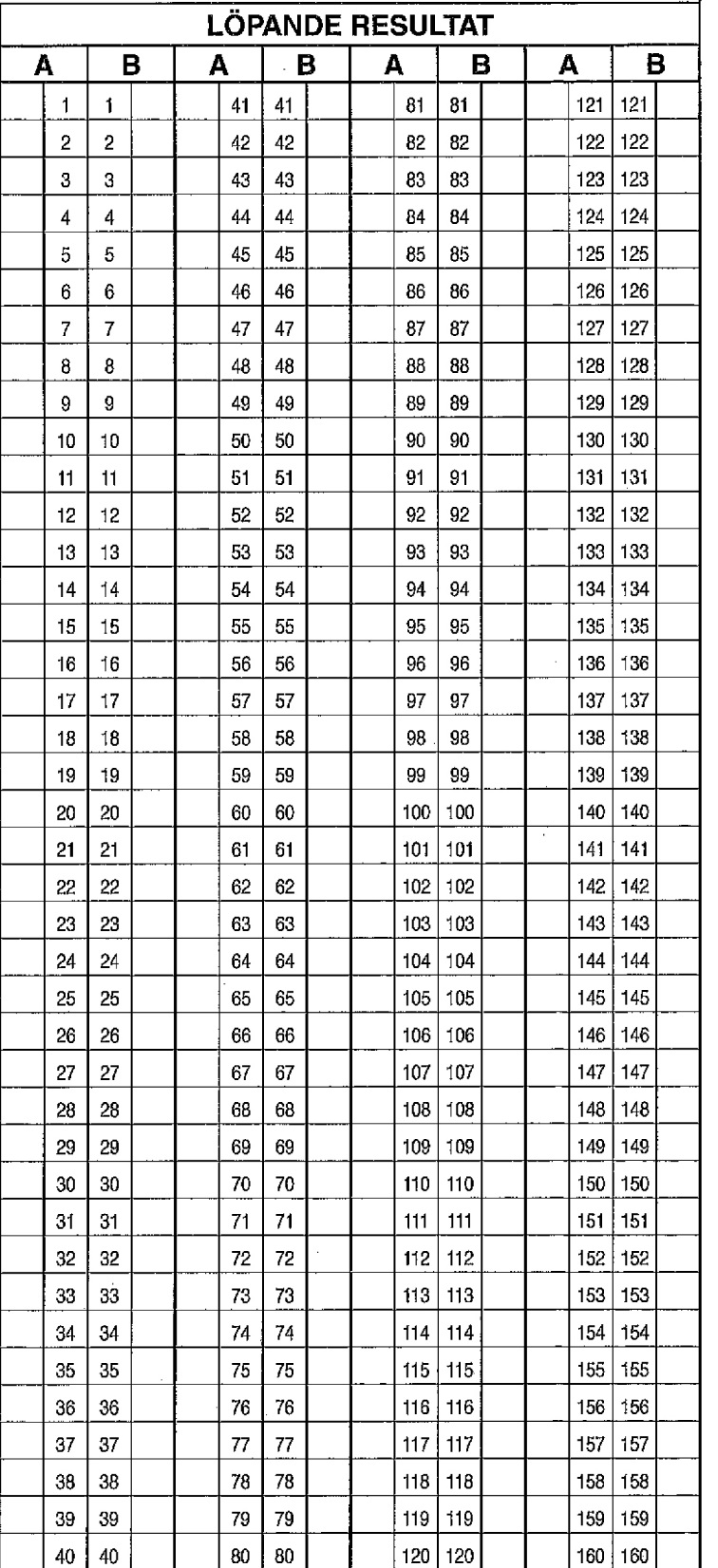 Resultatdelen av protokollet
Här fylls resultatet i löpande under matchen.
I de tomma rutorna skriver man i numret på den spelare som har gjort poängen (mer om detta längre fram).
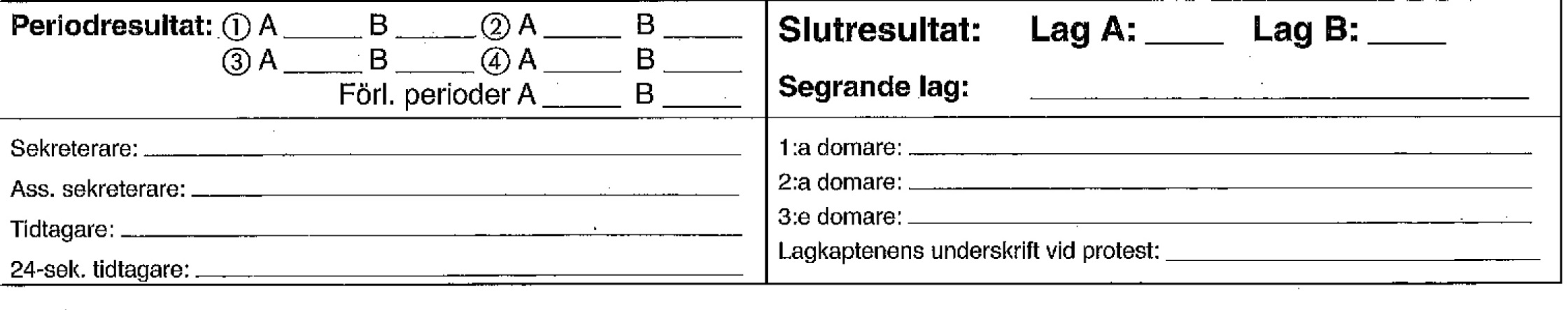 Understa delen av protokollet
Periodsiffror (fyll i dessa direkt efter varje period)
Slutresultat
Segrande lag
Namn på de personer som har suttit i sekretariatet
Domarnas underskrifter
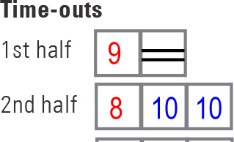 Time-outs
Fyll i matchminuten då time-out beviljas 
Ej nyttjad time-out markeras med streck
I basket räknar klockan alltid ner. Säg att matchen börjar och när klockan står på 08.45 begär ett lag time-out. Det innebär att vi är i andra matchminuten och således ska 2 fyllas i i time-out rutan.
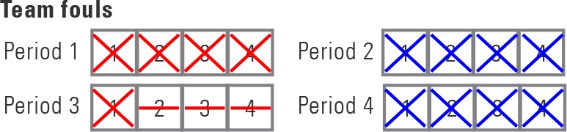 Lagfoul
När en spelare foular ska det också markeras i lagfoulsrutorna.
Varje lagfoul markeras med ett kryss
I period 3 i exemplet ovan var det bara en lagfoul, resterande stryks med ett streck.
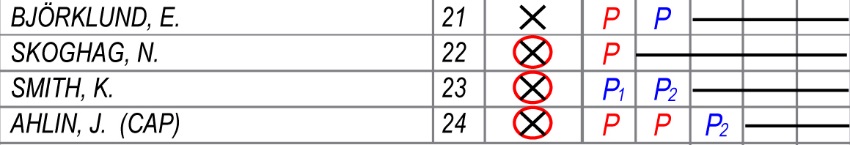 Fouls
Vanlig (personlig foul) markeras med ett P
En siffra under P anger antal utdelade straffkast (1, 2 eller 3)
Teknisk foul = T
Osportslig foul = U (Unsportsmanlike)
Diskvalificerande foul = D
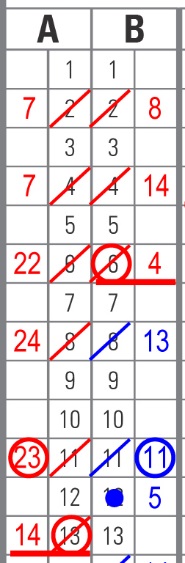 Poäng
Poängen fylls i löpande
I exemplet har spelare nummer 7 gjort de första poängen för lag A och spelare nummer 8 de första poängen för lag B
Straffkast markeras med en prick
Vid en trepoängare ringas spelarnumret in
Sista poängen i varje period för varje lag ringas in. I exemplet 13 för lag A och 6 för lag B
Slutet på perioden markeras med ett streck under respektive lags sista poäng
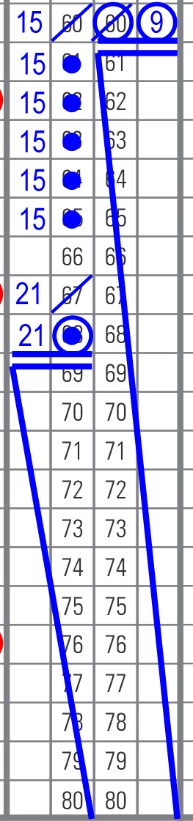 Poäng
Efter sista perioden dras två streck under respektive lags poäng och resterande rutor spärras.
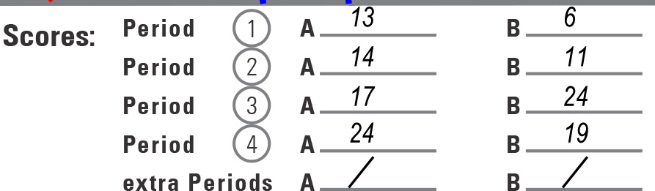 Periodsiffror
Resultatet i varje period fylls i
Observera att det är periodsiffror och inte det totala resultatet efter varje period!
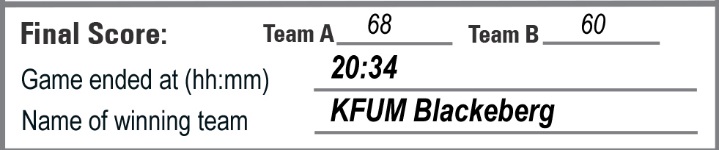 Slutresultat
Fyll i den slutgiltiga poängen för respektive lag
Fyll i namnet på det vinnande laget
I de högre serierna (seniorer) fylls även klockslaget när matchen slutade i (Detta brukar domarna sköta om)
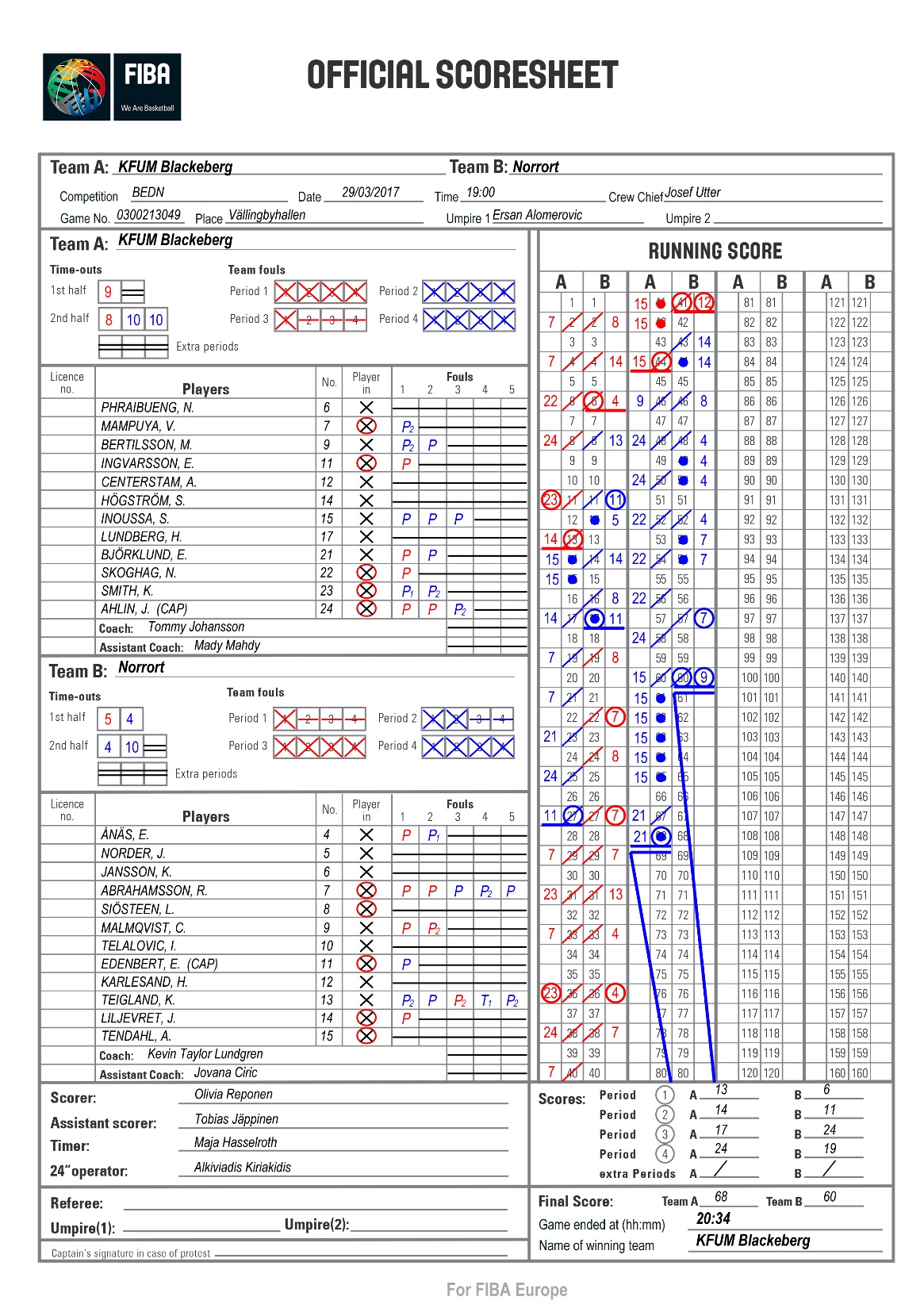 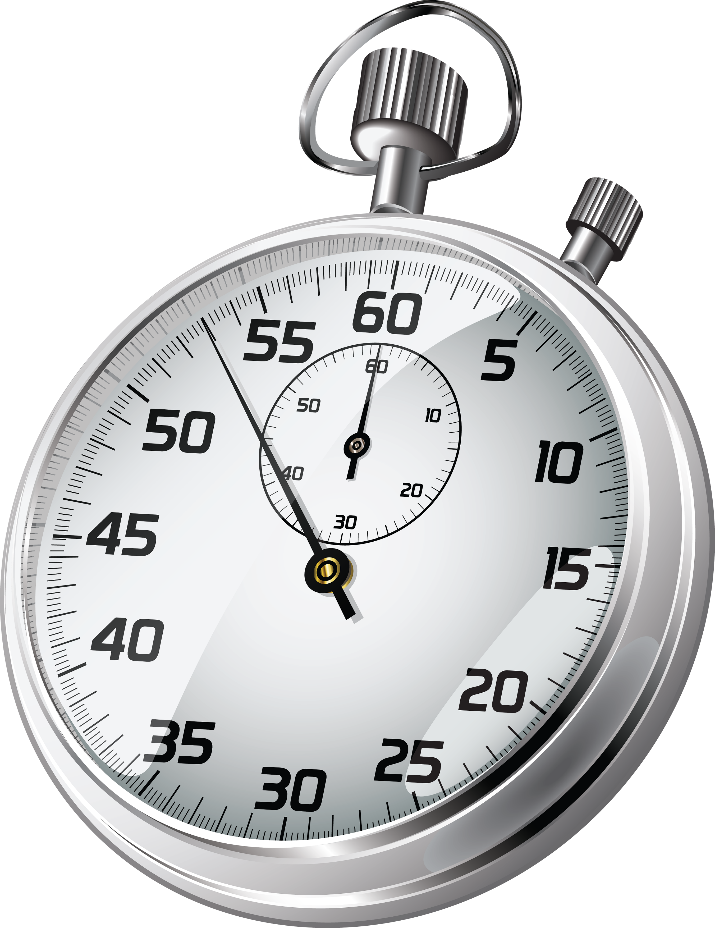 Tidtagaren startar klockan:
Vid uppkast när förste spelare berör bollen
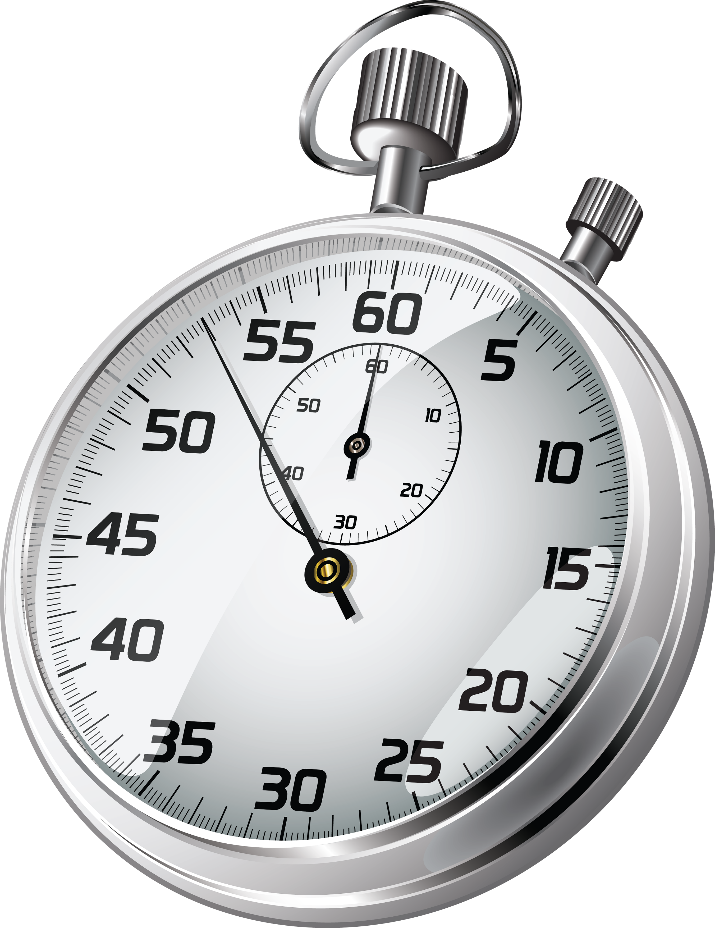 Tidtagaren startar klockan:
Vid uppkast när förste spelare berör bollen 
Vid missat straffkast när förste spelare berör bollen
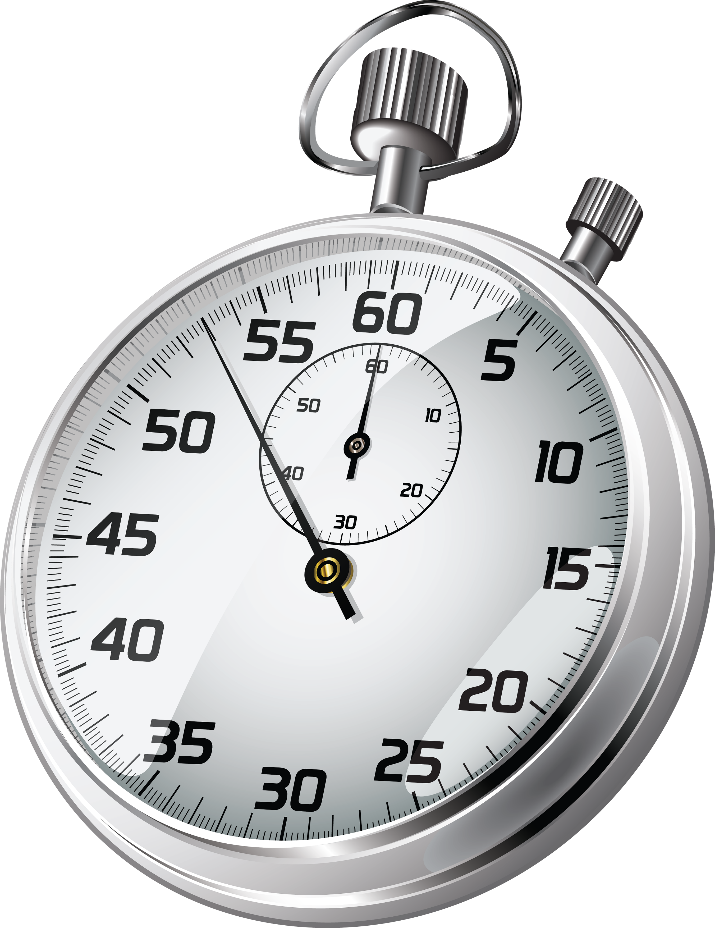 Tidtagaren startar klockan:
Vid uppkast när förste spelare berör bollen 
Vid missat straffkast när förste spelare berör bollen
Vid inkast när förste spelare berör bollen
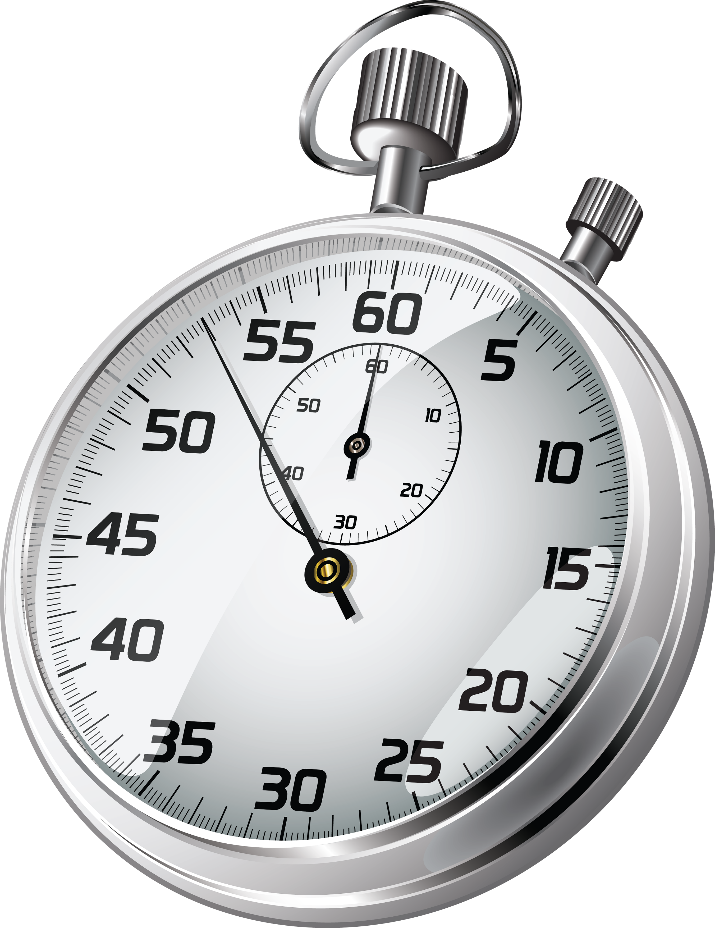 Tidtagaren startar klockan:
Vid uppkast när förste spelare berör bollen 
Vid missat straffkast när förste spelare berör bollen
Vid inkast när förste spelare berör bollen

Tidtagaren stoppar klockan:
När tiden är slut vid slutet av en period
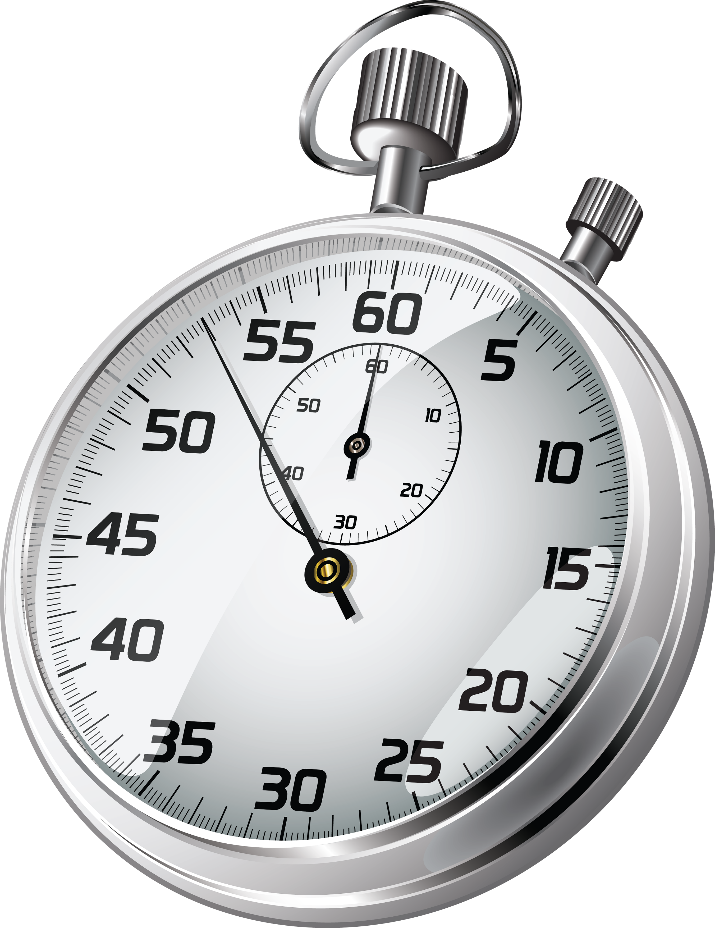 Tidtagaren startar klockan:
Vid uppkast när förste spelare berör bollen 
Vid missat straffkast när förste spelare berör bollen
Vid inkast när förste spelare berör bollen

Tidtagaren stoppar klockan:
När tiden är slut vid slutet av en period
När domaren blåser i pipan under spelets gång
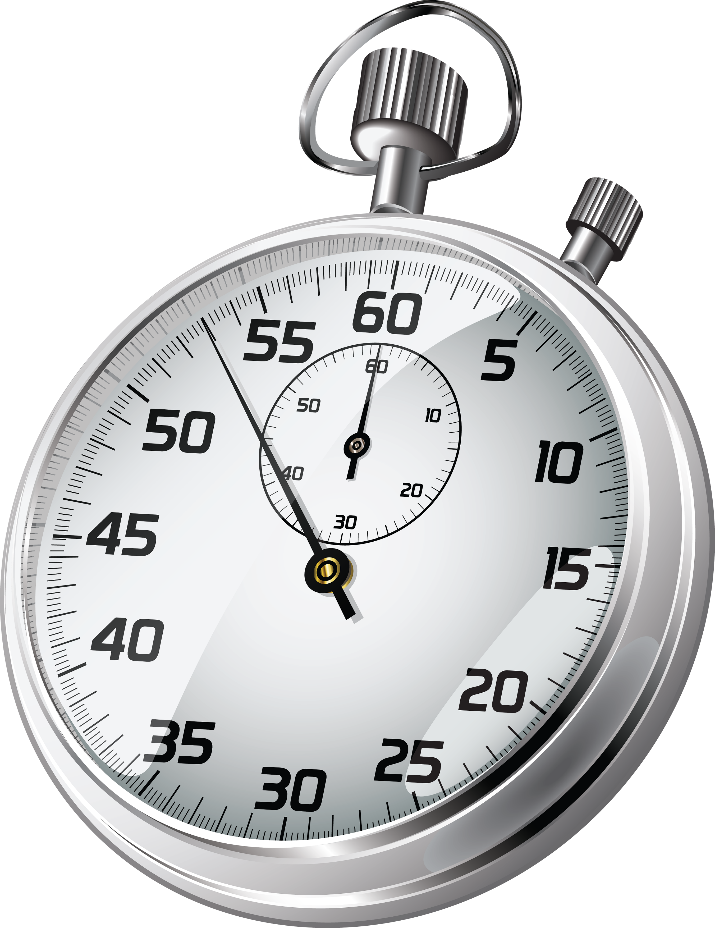 Tidtagaren startar klockan:
Vid uppkast när förste spelare berör bollen 
Vid missat straffkast när förste spelare berör bollen
Vid inkast när förste spelare berör bollen

Tidtagaren stoppar klockan:
När tiden är slut vid slutet av en period
När domaren blåser i pipan under spelets gång
När ett lag har begärt time out och det andra laget gör mål. Ex: Lag A har begärt time out och lag B gör mål. Då har lag A rätt till den begärda time-outen och klockan ska stoppas.
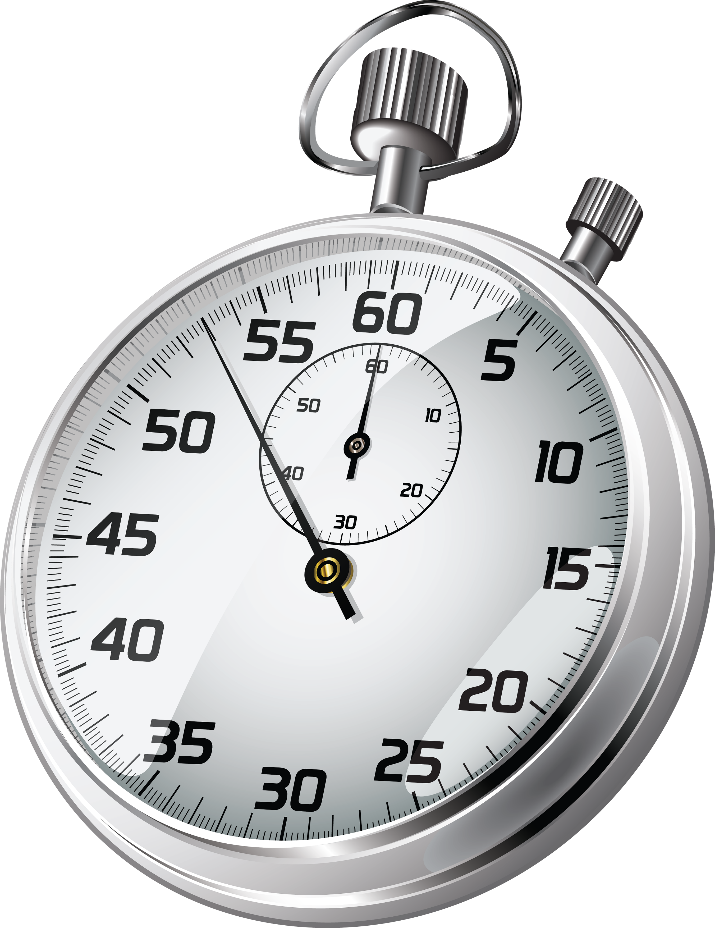 Tidtagaren startar klockan:
Vid uppkast när förste spelare berör bollen 
Vid missat straffkast när förste spelare berör bollen
Vid inkast när förste spelare berör bollen

Tidtagaren stoppar klockan:
När tiden är slut vid slutet av en period
När domaren blåser i pipan under spelets gång
När ett lag har begärt time out och det andra laget gör mål. Ex: Lag A har begärt time out och lag B gör mål. Då har lag A rätt till den begärda time-outen och klockan ska stoppas.
Efter mål de sista två minuterna i fjärde perioden och efter mål de sista två minuterna i en eventuell förlängningsperiod.